Management by Competencies
Summary
Previously on MbC
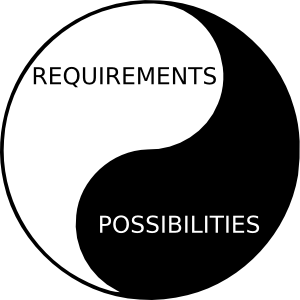 Cooperation
Me>0, You>0
Competition
Me>0, You<0
value
claiming
egoism
value
co-creation
Qualities
(the way we are)
Person
(human resources bearer)
Me=-You
Me=You
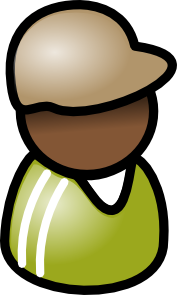 Passivity
Me=0, You=0
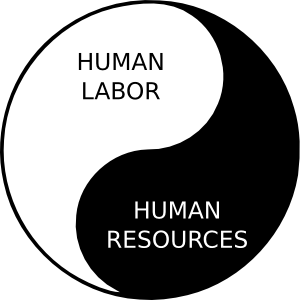 oppression
Me=0
altruism
Abilities
(what we know and can do)
Attitudes
(what we want, what we believe in)
Yielding
Me<0, You>0
Destruction
Me<0, You<0
value
destruction
value
offering
self-destruction
PV215 - 13
2
You=0
Agenda
Theory of vitality
pyramids interaction
Theory of constraints
Competency rule
Roles and tasks
Troubleshooting
Management by Competencies
PV215 - 13
3
Strategy: Theory of vitality
crisis
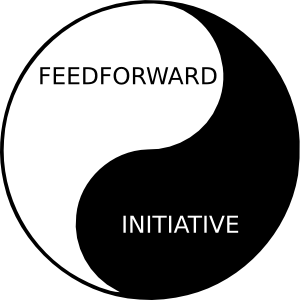 eqi.
activity
stability
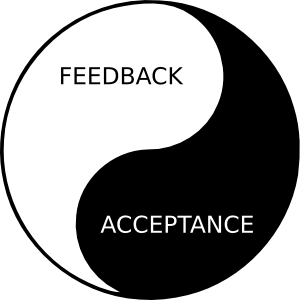 acceptation
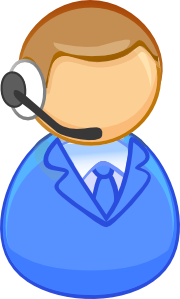 structures
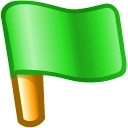 resources
processes
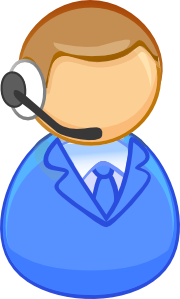 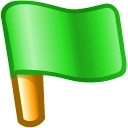 tasks
products
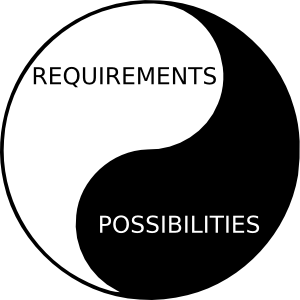 needs
subjects
PV215 - 13
4
(C) J. Plamínek
Tactics: Theory of Constraints
Dynamics?
Dynamics!
Consultation!
Stability!
no
no
Stability?
Usefulness?
Effectiveness!
yes
Usefulness!
yes
Effectiveness?
yes
no
no
(C) J. Plamínek
yes
PV215 - 13
5
Competency rule
Every success or failure of any company corresponds to the competencies of people responsible for company performance (R. Fišer)
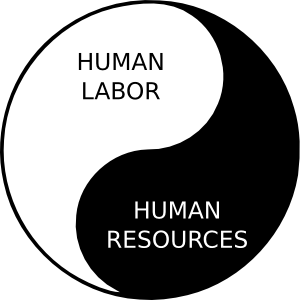 competence= resources + labor
PV215 - 13
6
(C) J. Plamínek
Roles and tasks
Role of Leader
strategic frame
Role of Manager
monitoring
goals
ways
tasks
evaluation
internal
resources
internal
products
Role of Performer
PV215 - 13
7
(C) J. Plamínek
Leadership tasks
PV215 - 13
8
Managerial tasks
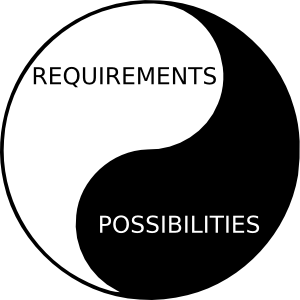 PV215 - 13
9
Performer tasks
PV215 - 13
10
The Elements of Strategic Frame
(C) J. Plamínek
PV215 - 8
11
Strategic continuum
* DSI – Developing Strategic Interval
here and now
(C) J. Plamínek
PV215 - 8
12
Troubleshooting cycle
competency rule
pyramid of culture
!
!
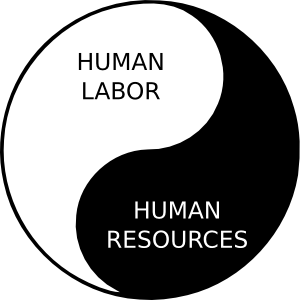 theory of constraint
functional model
theory of constraint
realization project
(C) J. Plamínek
pyramid of vitality
PV215 - 13
13
Management by Competencies
!
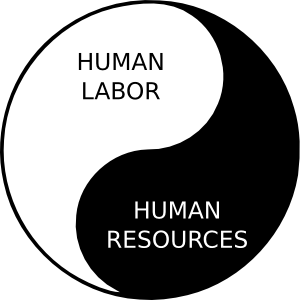 competency rule
theory of constraint
theory of vitality
PV215 - 13
14
(C) J. Plamínek
Balanced Score Card Example Template
TOP management
financial indicators
revenues   ->   profit/loss       <-      costs
internal processes indicators
average time to market
number of complaints – quality
product cost
service innovation pace
...
customer indicators
number of new customers
average size of order
new products ratio
number of loyal customers
...
management of
primary process,
logistics,
development,
IT, ...
management of
sales
and marketing
learning and growth indicators
competencies/resources
abilities   attitudes   qualities
all managers
PV215 - 9
15
Balanced Scorecard
[Speaker Notes: arrows stands for causality relationships]
Conclusion
Importance of competencies
Pyramids and their relationships
How to control company development
When to use MbC
PV215 - 13
16